Nakažlivé nemoci
Jinak označované jako infekční
Nemoc, která je přenášena z nemocného člověka nebo zvířete na zdravého jedince.
Přenos nemoci
potravou
Přímým stykem – podáním ruky
poraněním
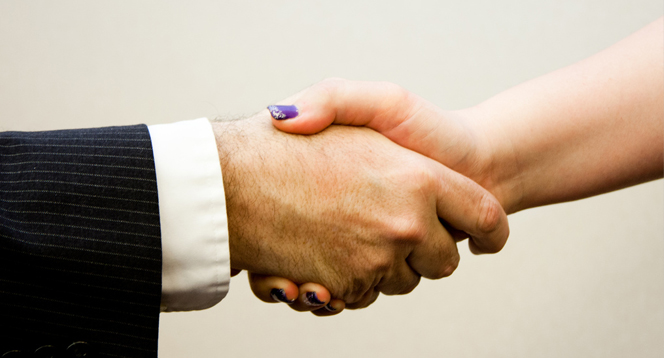 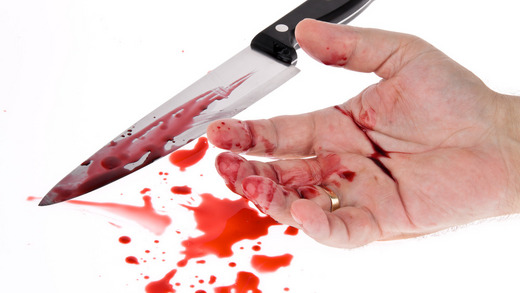 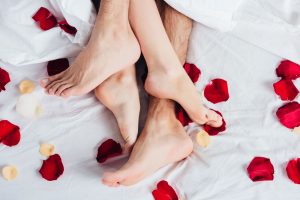 bodnutím
pohlavním stykem
Původci nakažlivých nemocí
viry
bakterie
prvoci
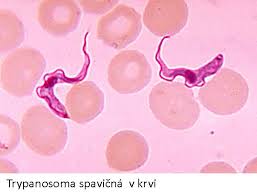 plíseň
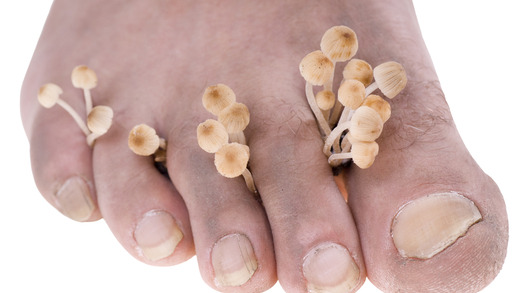 Onemocnění způsobené viry
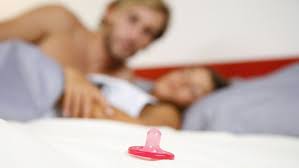 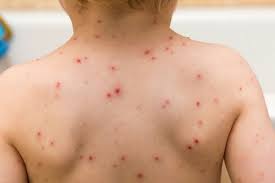 spalničky
AIDS
chřipka
neštovice
opar
bradavice
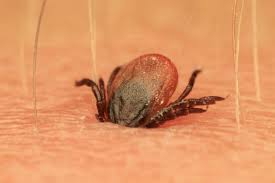 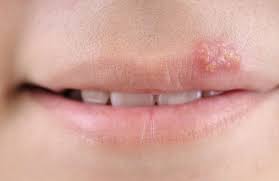 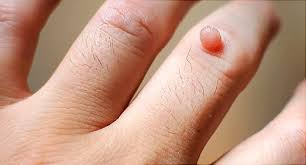 Zánět mozkových blan
Onemocnění přenášené bakteriemi
angína
zápal plic
kapavka a syfilis
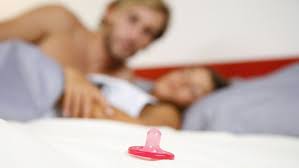 TBC
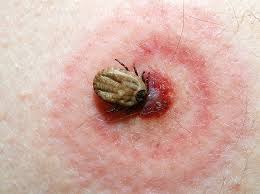 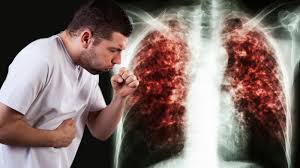 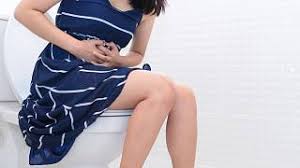 borelióza
průjem
Imunita
Odolnost organismu proti nemocem
Inkubační doba
Doba mezi proniknutí mikroorganismů do těla a projevem 1. příznaků nemoci
Obrana těla
fagocytóza
Tvorba protilátek v krvi
Schopnost bílých krvinek pohlcovat choroboplodné zárodky
Imunita
vrozená
získaná
Od narození
Vzniká v průběhu života
Získaná imunita
Přirozená imunita
Umělá imunita - očkování
Do těla se vpraví oslabený mikroorganismus, který vyvolá tvorbu protilátek
Po prodělání nemoci si vytvořím protilátky
ALERGIE
NEPŘIMĚŘENÁ IMUNITNÍ REAKCE
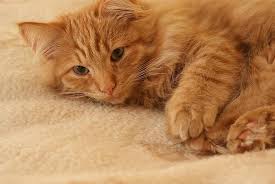 Alergeny vyvolávající alergii
potraviny
léky
plíseň
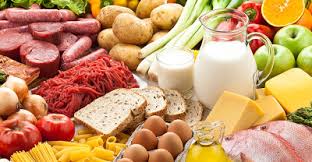 srst
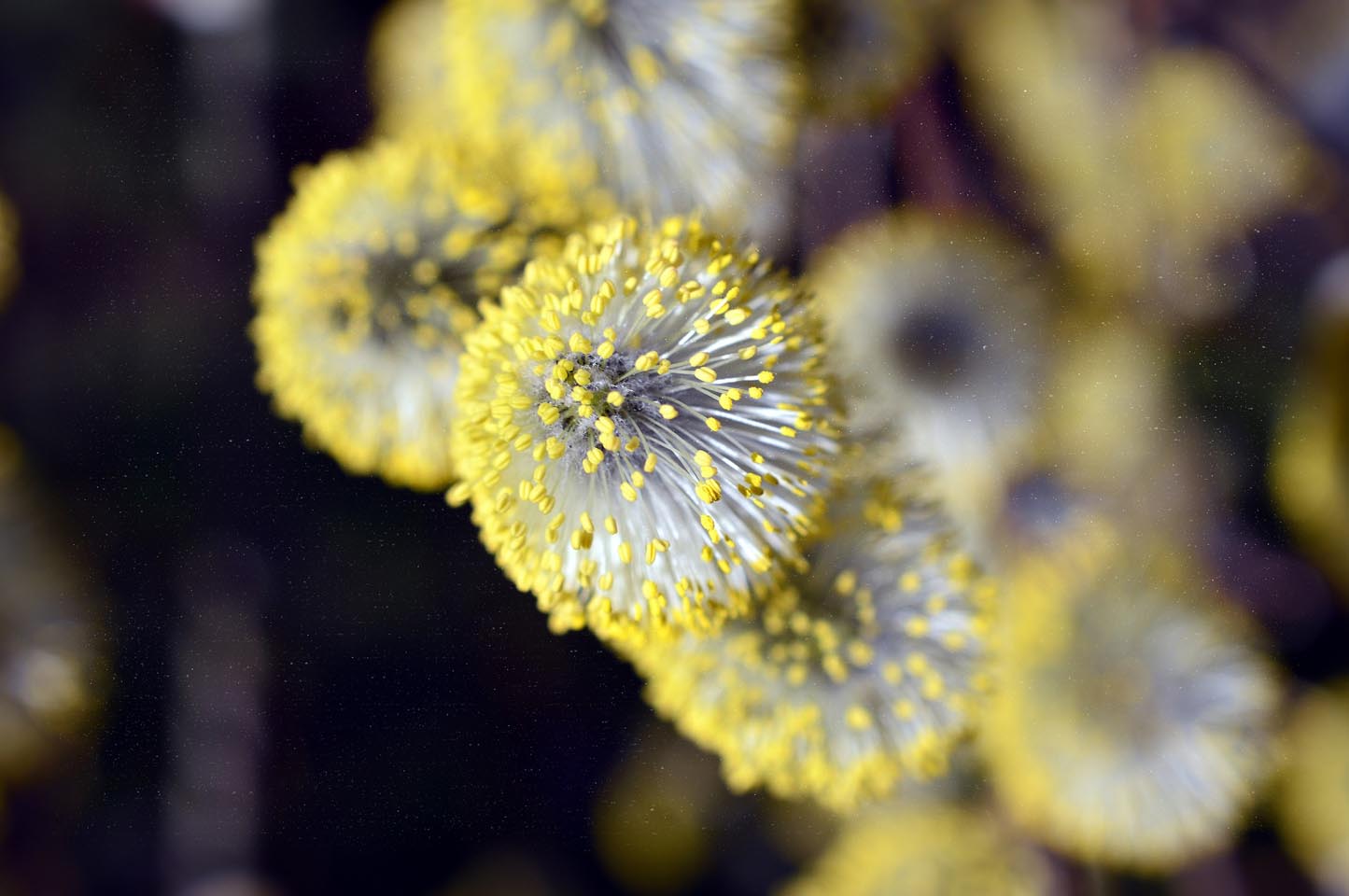 pyl
prach
prací prostředky
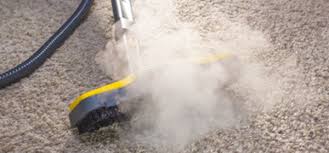 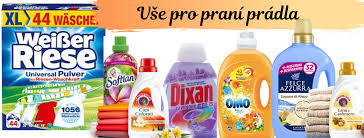 kopřivka
Projevy alergií
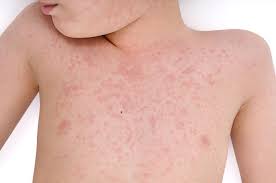 Zánět spojivek
otoky
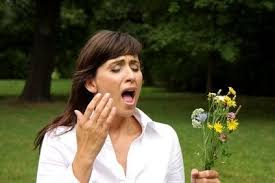 rýma